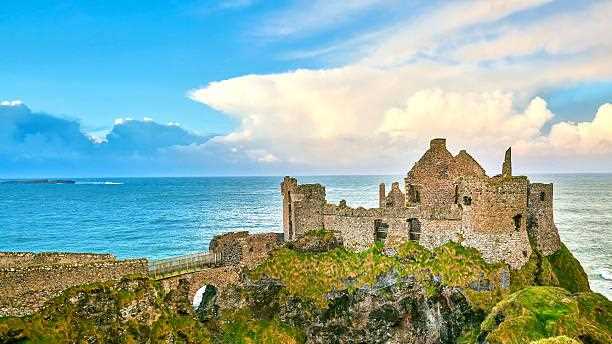 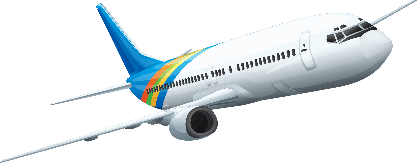 slidesppt.net
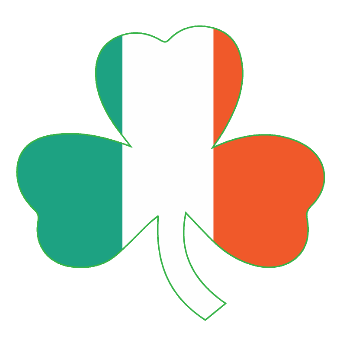 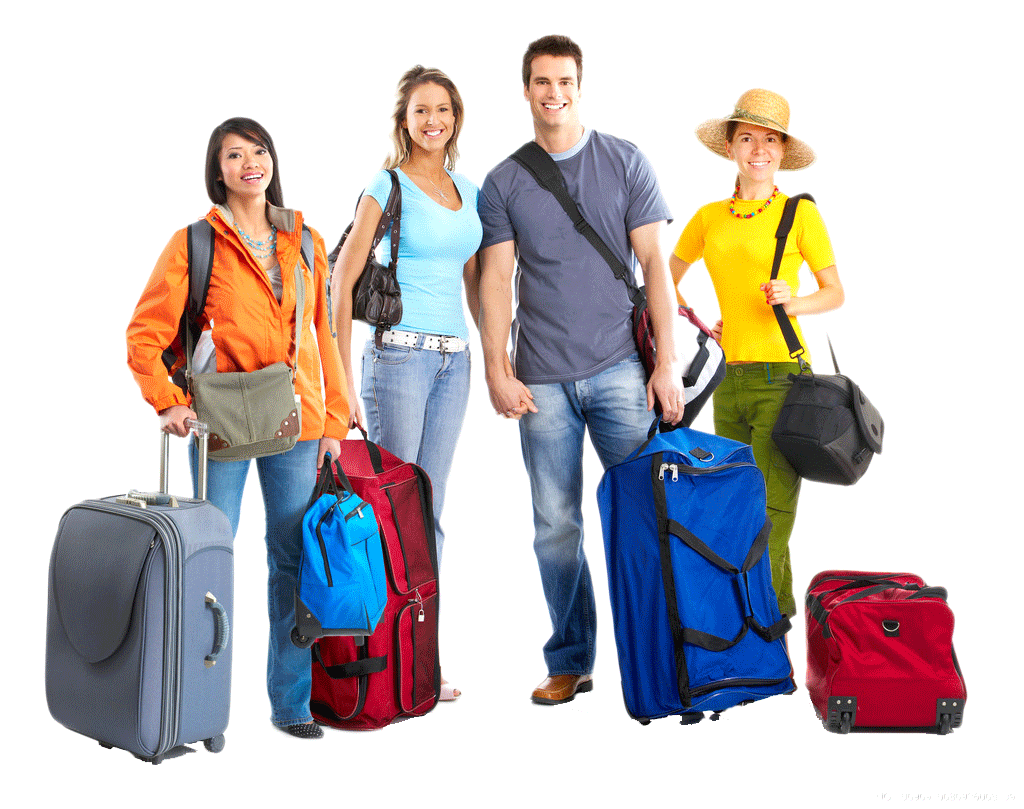 TOURISM IN IRELAND
Free Templates
[Speaker Notes: slidesppt.net]
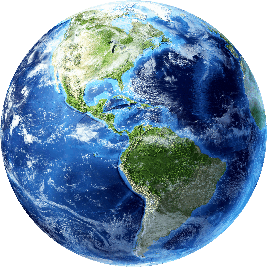 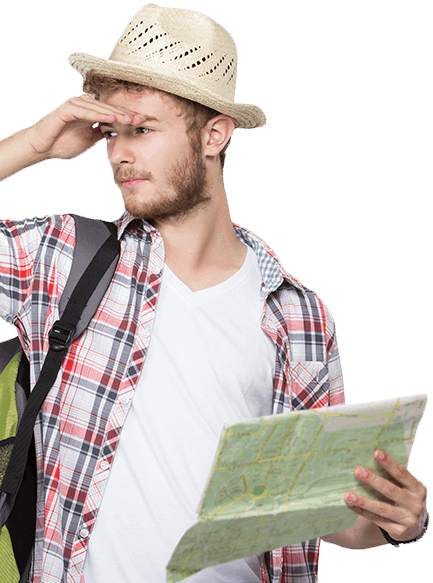 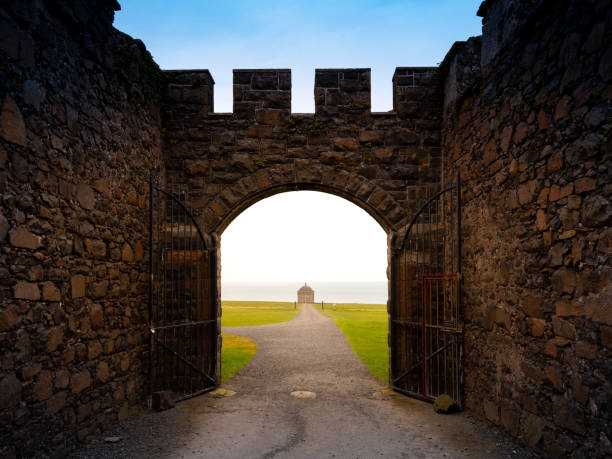 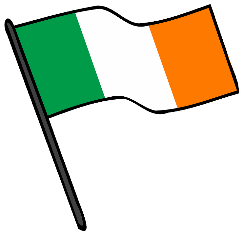 Section Break
Insert the Sub Tittle of Your Presentation
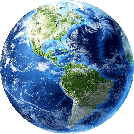 Agenda Style
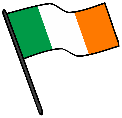 01
02
03
04
Contents
Contents
Contents
Contents
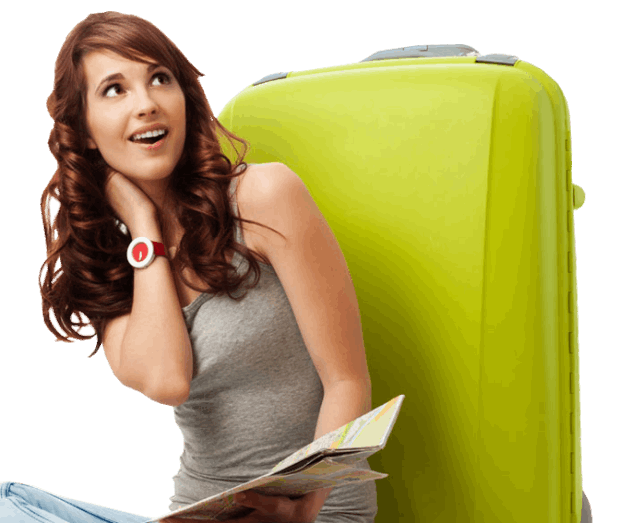 Get a modern HGHGHHI believe that this Template will your Time.
Get a modern PowerPoint  Presentation that is beautifully designed. I hope and I believe that this Template will your Time.
Get a modern PowerPoint  Presentation that is beautifully designed. I hope and I believe that this Template will your Time.
Get a modern PowerPoint  Presentation that is beautifully designed. I hope and I believe that this Template will your Time.
[Speaker Notes: slidesppt.net]
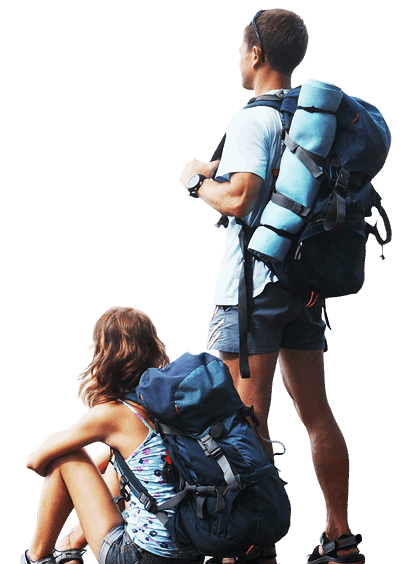 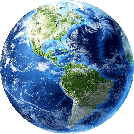 Infographic Style
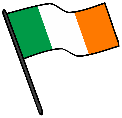 Content  Here
Content  Here
You can simply impress your audience and add a unique zing and appeal to your Presentations. Easy to change colors, photos and Text.
You can simply impress your audience and add a unique zing and appeal to your Presentations.
Add Contents Title
Simple Presentation
Content  Here
Get a modern PowerPoint  Presentation that is beautifully designed. I hope and I believe that this Template will your Time, Money and Reputation. Easy to change colors, photos and Text. Get a modern PowerPoint  Presentation that is beautifully designed.
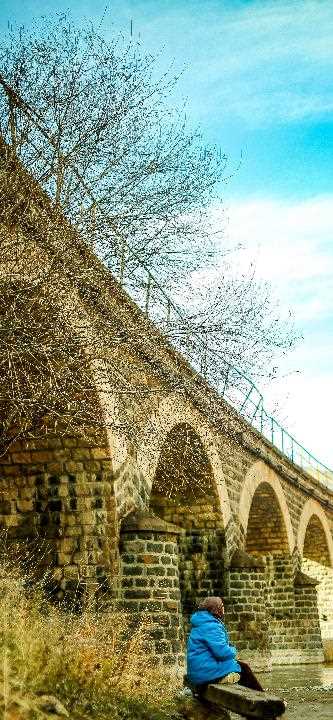 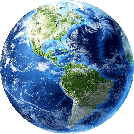 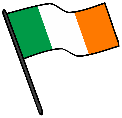 FreeTemplate
LOREM IPSUM DOLOR SIT AMET
Contents  Here
Contents  Here
Contents  Here
Contents  Here
Get a modern PowerPoint  Presentation that is beautifully designed. I hope and I believe that this Template will your Time and Money.
Get a modern PowerPoint  Presentation that is beautifully designed. I hope and I believe that this Template will your Time and Money.
Get a modern PowerPoint  Presentation that is beautifully designed. I hope and I believe that this Template will your Time and Money.
Get a modern PowerPoint  Presentation that is beautifully designed. I hope and I believe that this Template will your Time and Money.
Get a modern PowerPoint  Presentation that is beautifully designed. I hope and I believe that this Template will your Time and Money.
AWESOME
PRESENTATION
[Speaker Notes: slidesppt.net]
BODY WORKOUT
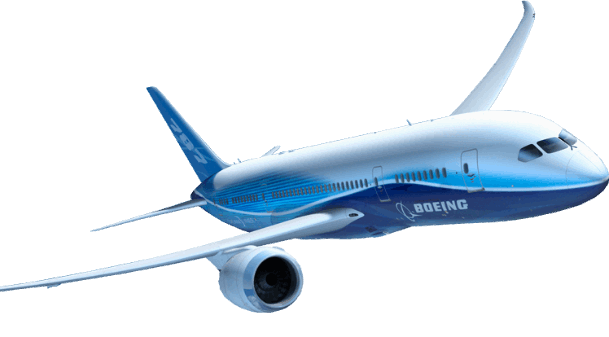 You can simply impress your audience and add a unique zing and appeal to your Presentations. Get a modern PowerPoint  Presentation that is beautifully designed. I hope and I believe that this Template will your Time, Money and Reputation.
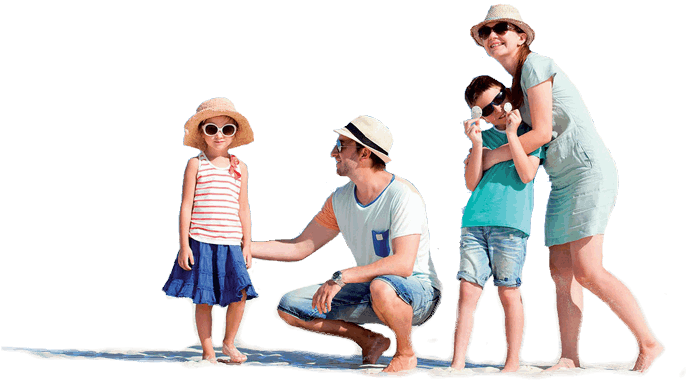 You can simply impress your audience and add a unique zing and appeal to your Presentations.
You can simply impress your audience and add a unique zing and appeal to your Presentations.
You can simply impress your audience and add a unique zing and appeal to your Presentations.
Professional PowerPoint Designed
[Speaker Notes: slidesppt.net]
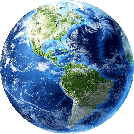 Infographic Style
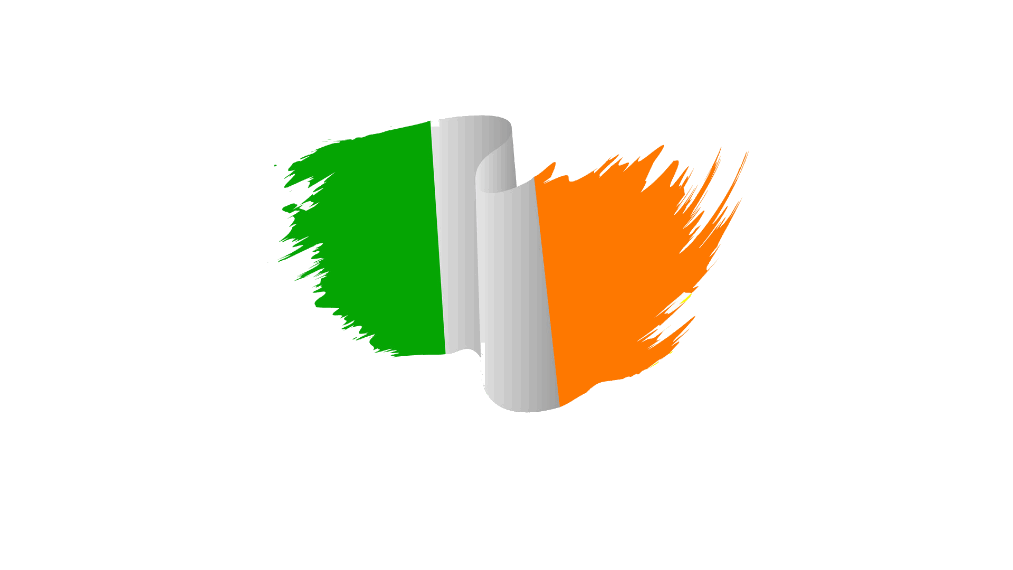 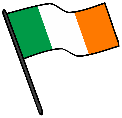 You can simply impress your audience and add a unique zing and appeal to your Presentations. Get a modern PowerPoint  Presentation that is beautifully designed. Easy to change colors, photos and Text. I hope and I believe that this Template will your Time, Money and Reputation. Easy to change colors, photos and Text.
You can simply impress your audience and add a unique zing and appeal to your Presentations. Get a modern PowerPoint  Presentation that is beautifully designed. Easy to change colors, photos and Text. I hope and I believe that this Template will your Time, Money and Reputation. Easy to change colors, photos and Text.
Contents Here
Example Text : Get a modern PowerPoint  Presentation that is beautifully designed. Easy to change colors, photos and Text. I hope and I believe that this Template will your Time, Money and Reputation. You can simply impress your audience and add a unique zing and appeal to your Presentations. Easy to change colors, photos and Text.
[Speaker Notes: slidesppt.net]
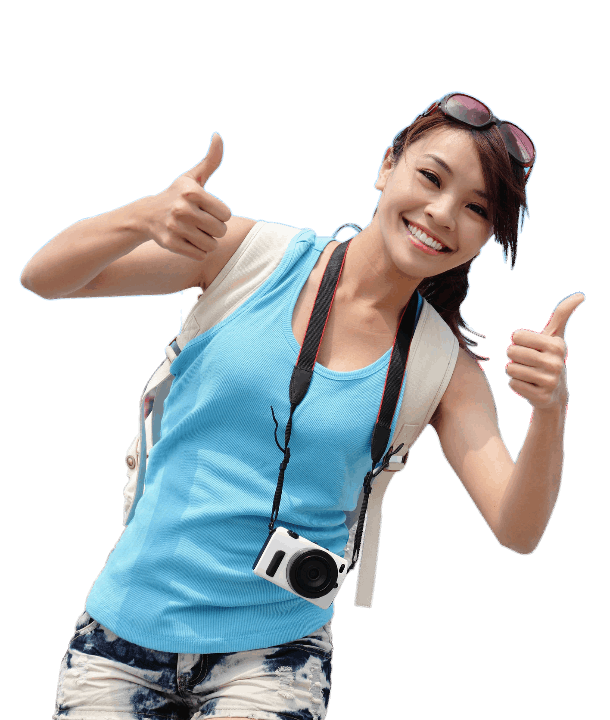 Simple Portfolio Designed
Your Text Here
Your Text Here
Your Text Here
You can simply impress your audience and add a unique zing and appeal to your Presentations. Easy to change colors, photos and Text.
You can simply impress your audience and add a unique zing and appeal to your Presentations. Easy to change colors, photos and Text.
You can simply impress your audience and add a unique zing and appeal to your Presentations. Easy to change colors, photos and Text.
[Speaker Notes: slidesppt.net]
Infographic Style
Your Text  Here
Your Text  Here
Your Text  Here
Your Text  Here
Your Text  Here
Your Text  Here
Get a modern PowerPoint  Presentation that is beautifully designed. Easy to change colors, photos and Text.
Get a modern PowerPoint  Presentation that is beautifully designed. Easy to change colors, photos and Text.
Get a modern PowerPoint  Presentation that is beautifully designed. Easy to change colors, photos and Text.
Get a modern PowerPoint  Presentation that is beautifully designed. Easy to change colors, photos and Text.
Get a modern PowerPoint  Presentation that is beautifully designed. Easy to change colors, photos and Text.
Get a modern PowerPoint  Presentation that is beautifully designed. Easy to change colors, photos and Text.
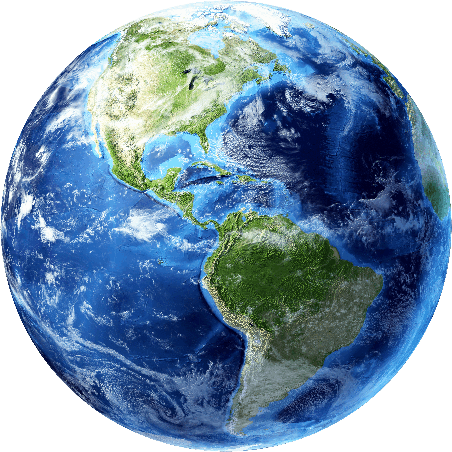 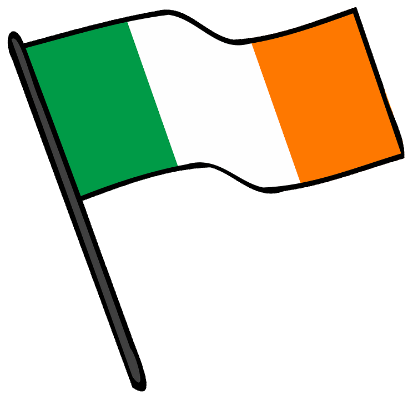 [Speaker Notes: slidesppt.net]
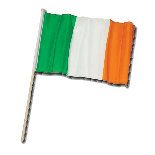 Awesome
Presentation
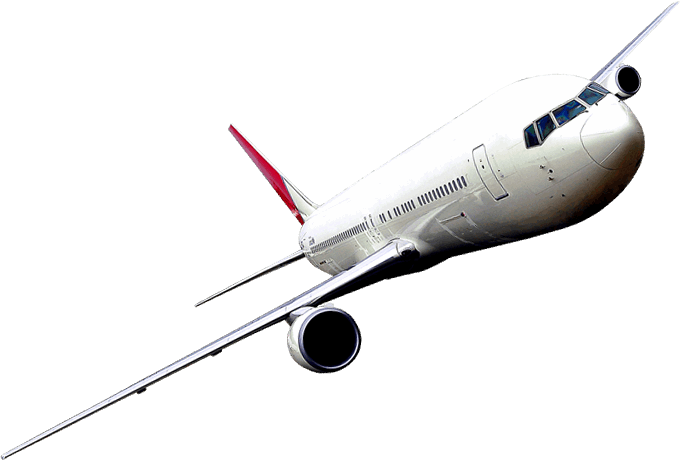 Contents Here
You can simply impress your audience and add a unique zing and appeal to your Reports and Presentations with our Templates.
Get a modern PowerPoint  Presentation that is beautifully designed. I hope and I believe that this Template will your Time, Money and Reputation. Easy to change colors, photos and Text. You can simply impress your audience and add a unique zing and appeal to your Reports and Presentations with our Templates. Get a modern PowerPoint  Presentation that is beautifully designed.
[Speaker Notes: slidesppt.net]
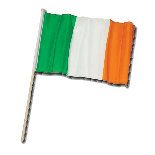 Awesome
Presentation
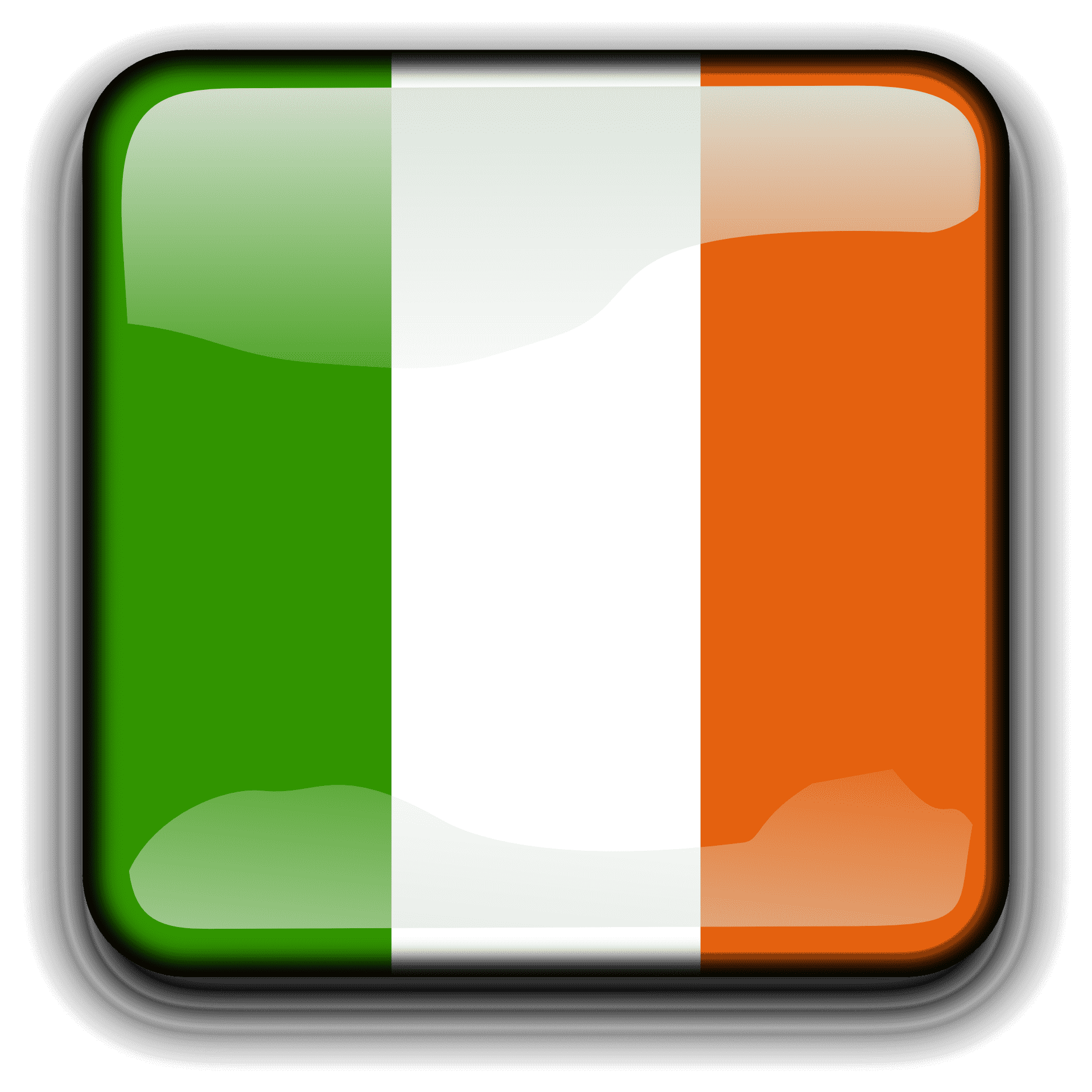 Layout
Clean Text Slide for your Presentation
You can simply impress your audience and add a unique zing and appeal to your Presentations. Get a modern PowerPoint  Presentation that is beautifully designed. I hope and I believe that this Template will your Time, Money and Reputation.
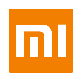 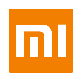 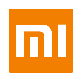 Contents 
Title
Contents 
Title
Contents 
Title
[Speaker Notes: slidesppt.net]
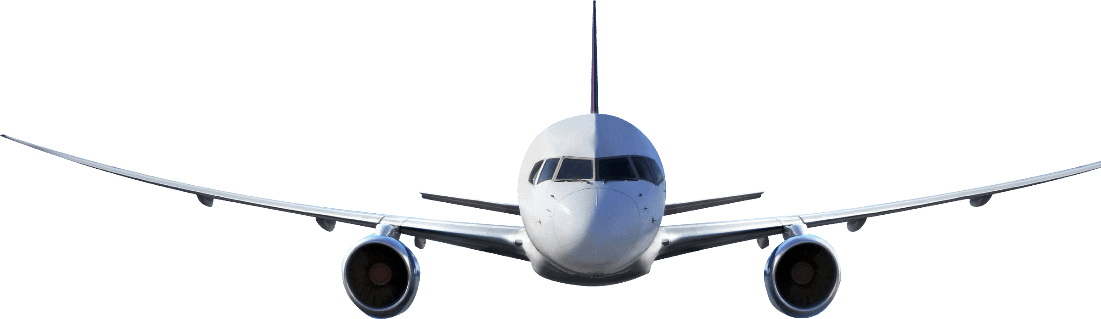 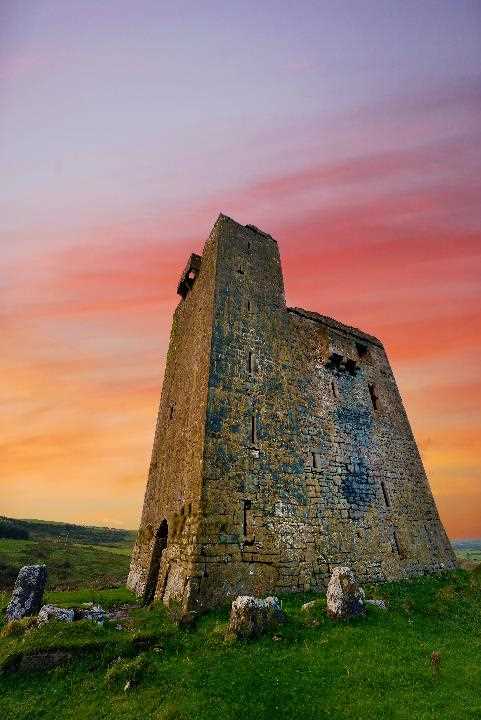 Life Sports
Healthy Life
Get a modern PowerPoint  Presentation that is beautifully designed.
Easy to change colors, photos and Text..
This text can be replaced with your own text
I hope and I believe that this Template will your Time, Money and Reputation.
[Speaker Notes: slidesppt.net]
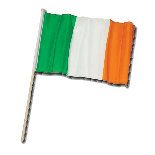 Add Contents
 Here
Infographic Style
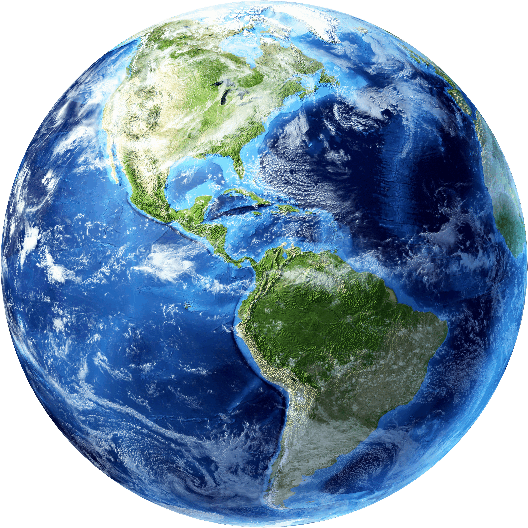 Contents Here
Contents Here
Contents Here
You can simply impress your audience and add a unique zing and appeal to your Presentations. Easy to change colors, photos and Text.
You can simply impress your audience and add a unique zing and appeal to your Presentations. Easy to change colors, photos and Text.
You can simply impress your audience and add a unique zing and appeal to your Presentations. Easy to change colors, photos and Text.
[Speaker Notes: slidesppt.net]
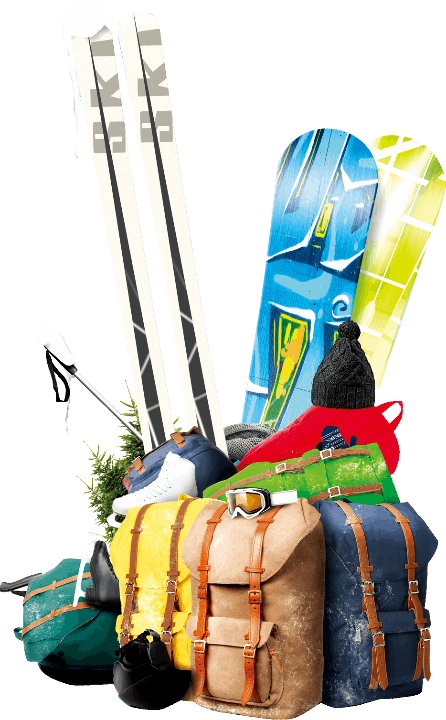 Layout Clean Text Slide for your Presentation
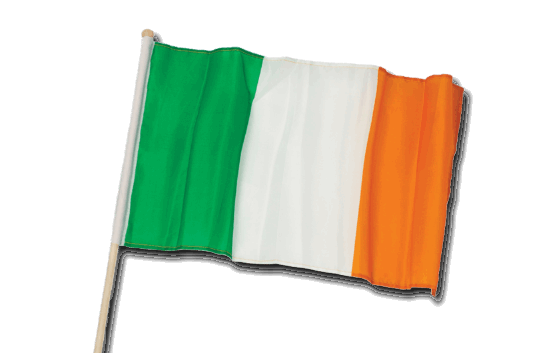 We Create Quality Professional  Presentation
Simple Portfolio Presentation
We Create
Professional Presentation
Get a modern PowerPoint  Presentation that is beautifully designed.  Easy to change colors, photos and Text. You can simply impress your audience and add a unique zing and appeal to your Presentations. Get a modern PowerPoint  Presentation that is beautifully designed. You can simply impress your audience and add a unique zing and appeal to your Presentations.
[Speaker Notes: slidesppt.net]
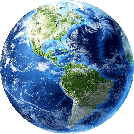 Infographic Style
Infographic Style
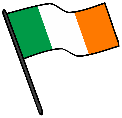 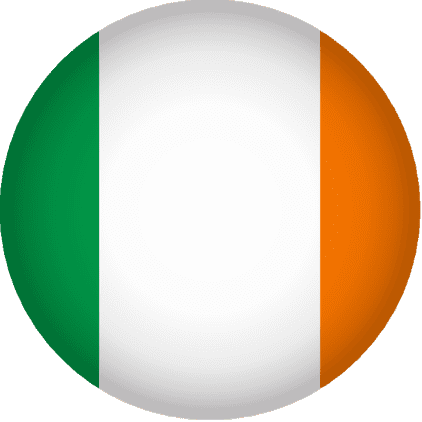 Contents Here
Example Text : Get a modern PowerPoint  Presentation that is beautifully designed. I hope and I believe that this Template will your Time, Money and Reputation. Get a modern PowerPoint  Presentation that is beautifully designed. 

You can simply impress your audience and add a unique zing and appeal to your Reports and Presentations with our Templates. Easy to change colors, photos and Text.
[Speaker Notes: slidesppt.net]
Simple Portfolio Presentation
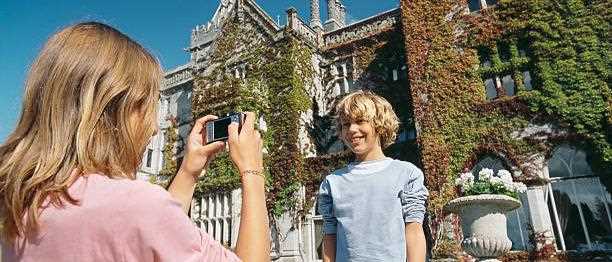 Presentation
Portfolio
Simple Portfolio
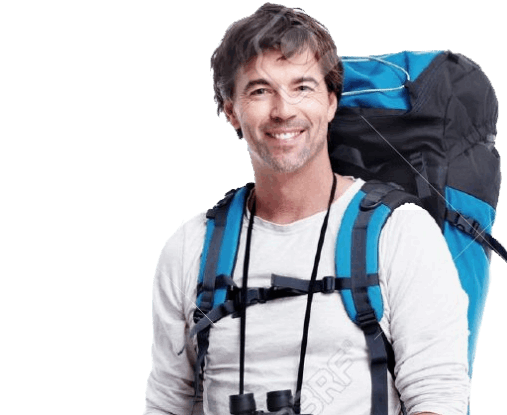 Portfolio Presentation
Layout
Clean Text 
Slide for your Presentation
NO PAIN NO GAIN
NEVER GIVE UP
[Speaker Notes: slidesppt.net]
We Create Professional Presentation Designed
We Create Quality 
Professional PPT Presentation
I hope and I believe that this Template will your Time, Money and Reputation. Easy to change colors, photos and Text. You can simply impress your audience and add a unique zing and appeal to your Presentations. I hope and I believe that this Template will your Time, Money and Reputation.
[Speaker Notes: slidesppt.net]
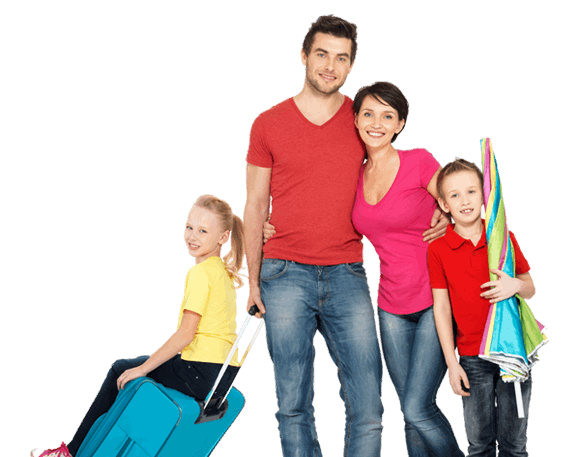 THANK YOU
SLIDESPPT.NET
[Speaker Notes: slidesppt.net]
Instructions for use
In order to use this template, you must credit Slidesppt by keeping the thank you slide.
What you are allowed to do :
Use our templates for personal or educational presentations or printouts.
Edit and customize our templates for your own needs.
Link a page to a presentation template on your website or blog.
What you are not allowed to do :
Republish or redistribute our presentation templates, offline or online and even for free.
Offer Slidesppt templates (or a modified version of this Slidesppt Template) or include it in a database or any other product or service that offers downloadable images, icons or templates that may be subject to distribution or resale.
Useful links :
What you are allowed and not allowed to do: https://www.slidesppt.net/what-you-can-and-cannot-do-with-our-templates/  
Frequently Asked Questions: https://www.slidesppt.net/frequently-asked-questions/  
Tutorials and Tips: https://www.slidesppt.net/tutorials-and-tips/
[Speaker Notes: slidesppt.net]
FUENTE
ELABORADO POR : slidesppt.net
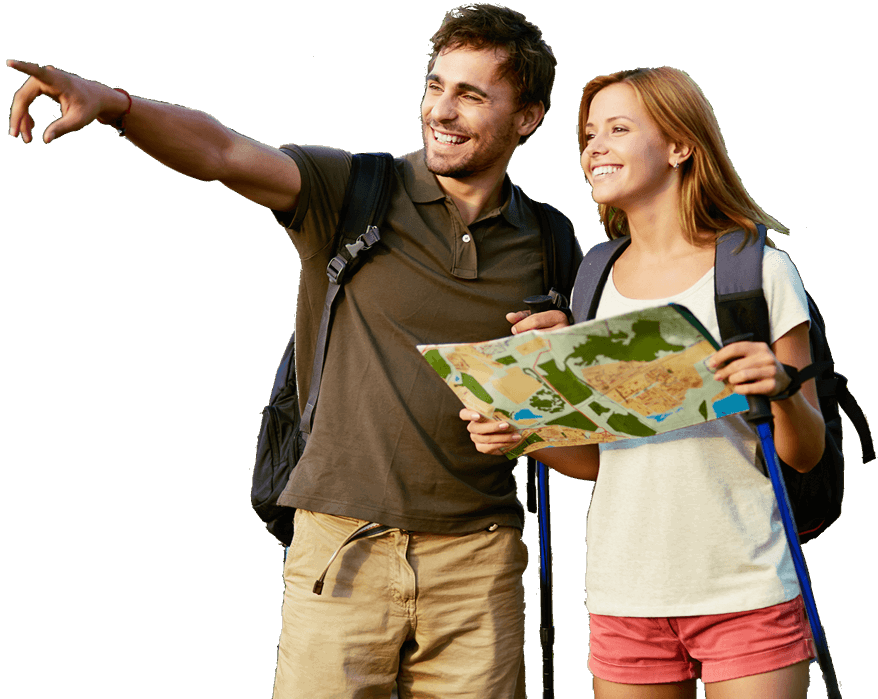 IMAGES :
unsplash.com
pngwing.com
FONTS :
Agency FB
TT Norms Bold
Calisto MT
slidesppt.net
[Speaker Notes: slidesppt.net]
Fully Editable Icon Sets: A
[Speaker Notes: slidesppt.net]
Fully Editable Icon Sets: B
[Speaker Notes: slidesppt.net]
Fully Editable Icon Sets: C
[Speaker Notes: slidesppt.net]
Presentation template by
Slidesppt.net
You are free to use this presentation for educational, personal and work purposes under Creative Commons Attribution License. But, keep the credits slide or mention Slidesppt in your presentation. Visit slidesppt.net
[Speaker Notes: slidesppt.net]